Однопараметрична безумовна оптимізація
Лекція 6 . Класифікація методів оптимізації
Залежно від розмірності функції             розрізняють однокритерійні і багатокритерійні завдання
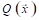 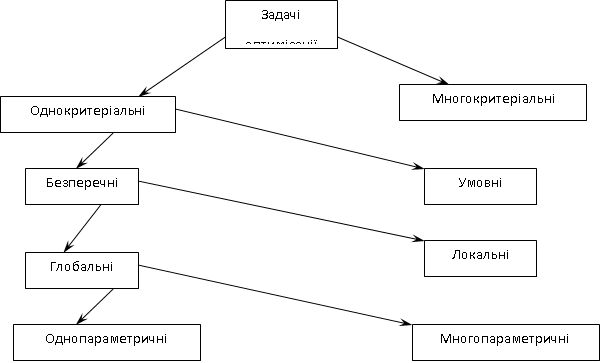 Наявність обмежень по межі області допустимих значень   приводить завдання до умовної оптимізації, відсутність обмежень – до безумовної оптимізації.
	Безумовні завдання оптимізації залежно від числа локальних екстремумів підрозділяються на локальні (одноекстремальні) і глобальні (багатоекстремальні).
	Залежно від числа параметрів, що оптимізуються, розрізняють однопараметричні (n = 1) і багатопараметричні (n ≥ 2) завдання.